河北教育出版社 五年级 | 下册
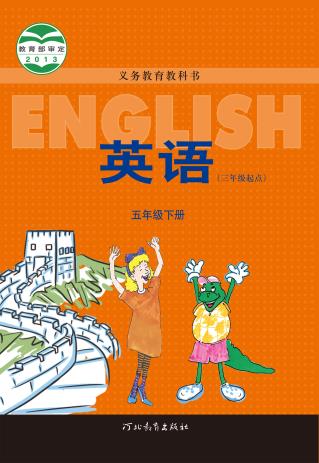 Unit 1  Lesson 1
I Am Excited!
WWW.PPT818.COM
河北教育出版社 五年级 | 下册
Warm-up
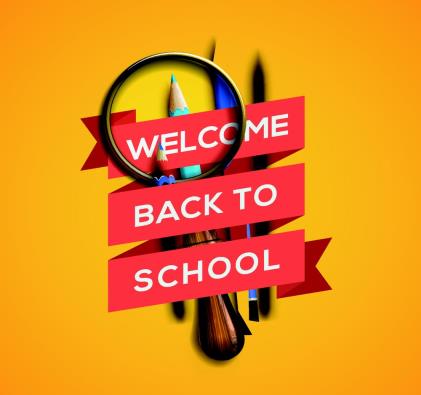 河北教育出版社 五年级 | 下册
Lead-in
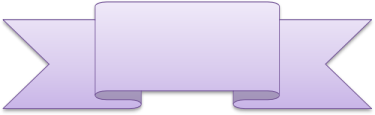 I say you do
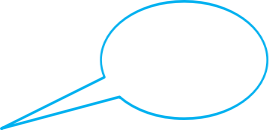 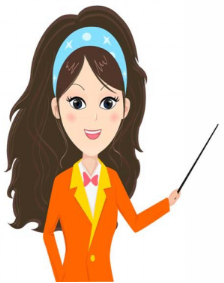 Stand up!
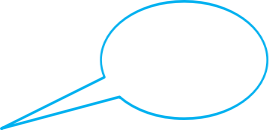 Jump!
河北教育出版社 五年级 | 下册
Presentation
Where are they going?
They are going to Beijing.
What’s Mrs. Li say to Danny?
Please don’t run.
Please don’t jump.
Please don’t sing…
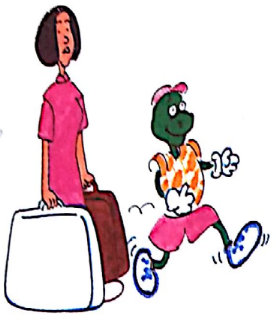 河北教育出版社 五年级 | 下册
It’s Monday morning. Mrs. Li, Li Ming, Jenny and Danny go to Beijing today. They arrive at the train station. Danny runs to the train.
       
             Danny! Please don’t run!
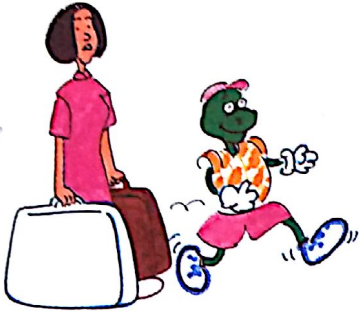 河北教育出版社 五年级 | 下册
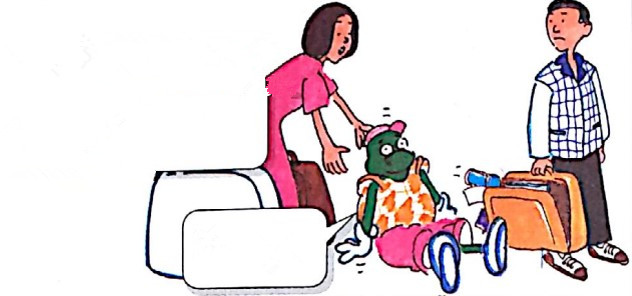 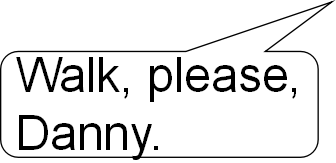 Sorry.
河北教育出版社 五年级 | 下册
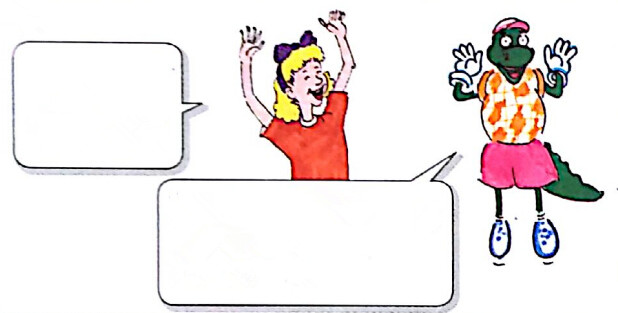 I’m excited!
Me, too! 
I want to jump!
河北教育出版社 五年级 | 下册
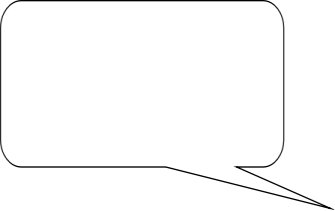 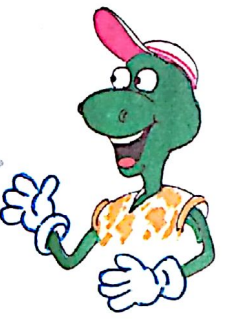 I want to sing !
I want to dance !
河北教育出版社 五年级 | 下册
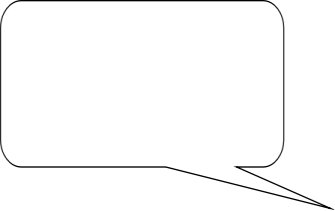 Please don't jump!
Please don't sing! 
Please don't dance!
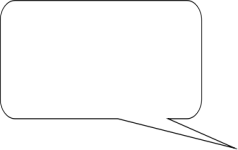 I'm sorry.
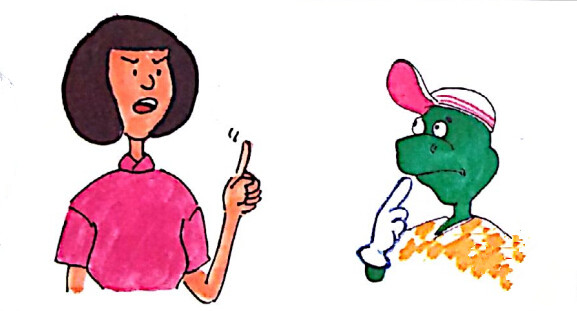 河北教育出版社 五年级 | 下册
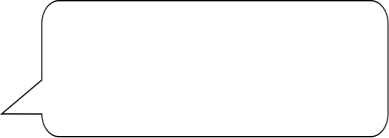 That's okay, Danny. 
Please sit down.
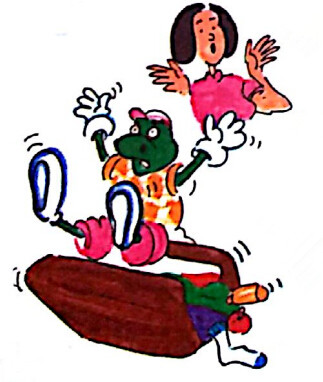 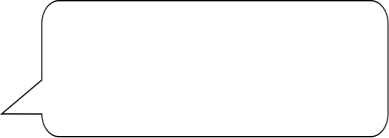 Yes, Mrs. Li. 
I'm sitting down. Yikes!
河北教育出版社 五年级 | 下册
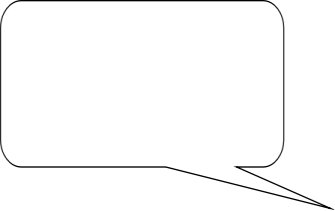 Please don't sit down. 
Please stand up.
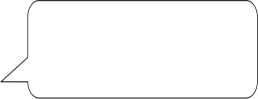 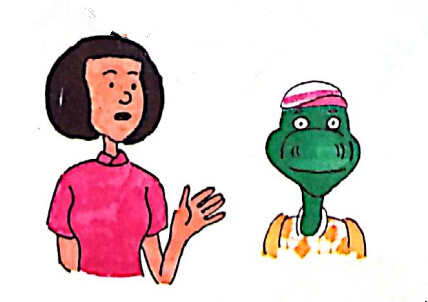 Yes, Mrs. Li.
河北教育出版社 五年级 | 下册
Practice
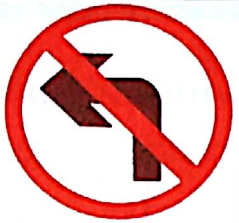 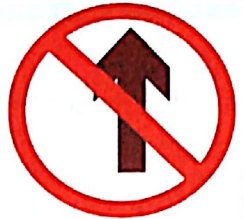 Don’t go straight.                           Don’t turn left.
河北教育出版社 五年级 | 下册
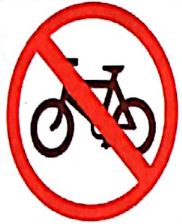 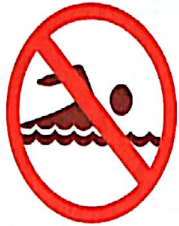 Don’t ride a bike.                          Don’t swim.
河北教育出版社 五年级 | 下册
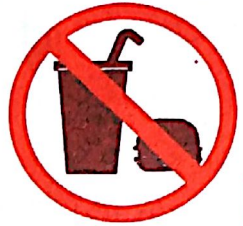 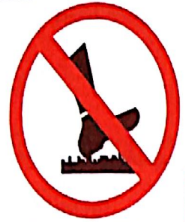 Don’t eat or drink.           Don’t walk on the grass.
河北教育出版社 五年级 | 下册
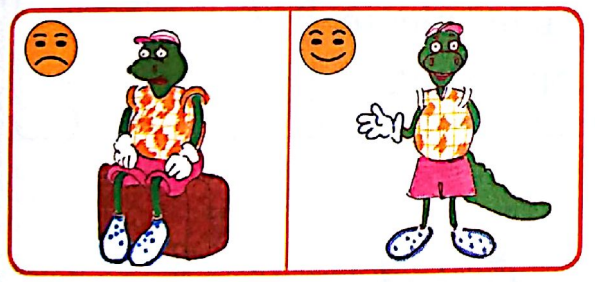 Please don’t sit down.
               Please stand up.
河北教育出版社 五年级 | 下册
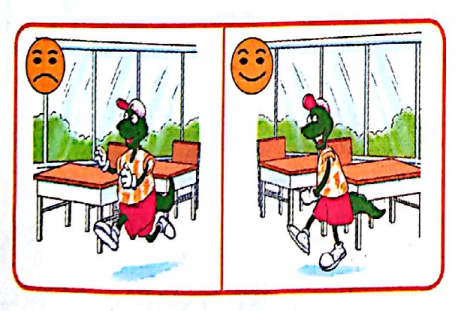 Please don’t run.
Please walk.
河北教育出版社 五年级 | 下册
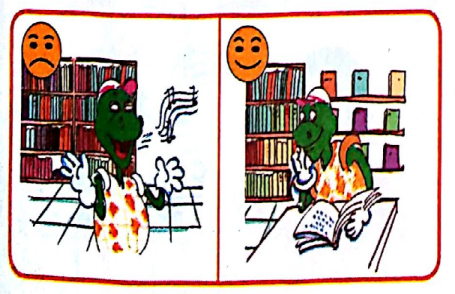 Please don’t sing.
Please be quiet.
河北教育出版社 五年级 | 下册
Summary
重点词汇：
run            sorry              jump            sing 
dance       sit down        stand   up 
表述禁止的祈使句：
Please don’t jump!
Please don’t sing!
Please don’t dance!
…
河北教育出版社 五年级 | 下册
Homework
1. Correctly write the words in this lesson.
正确写出本课所学单词。 
2.Preview Lesson 2.
预习第二课。